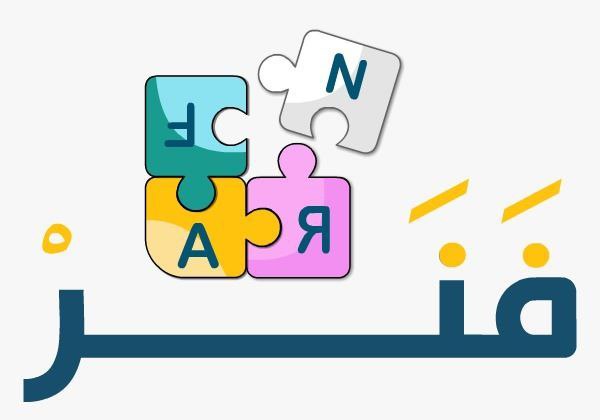 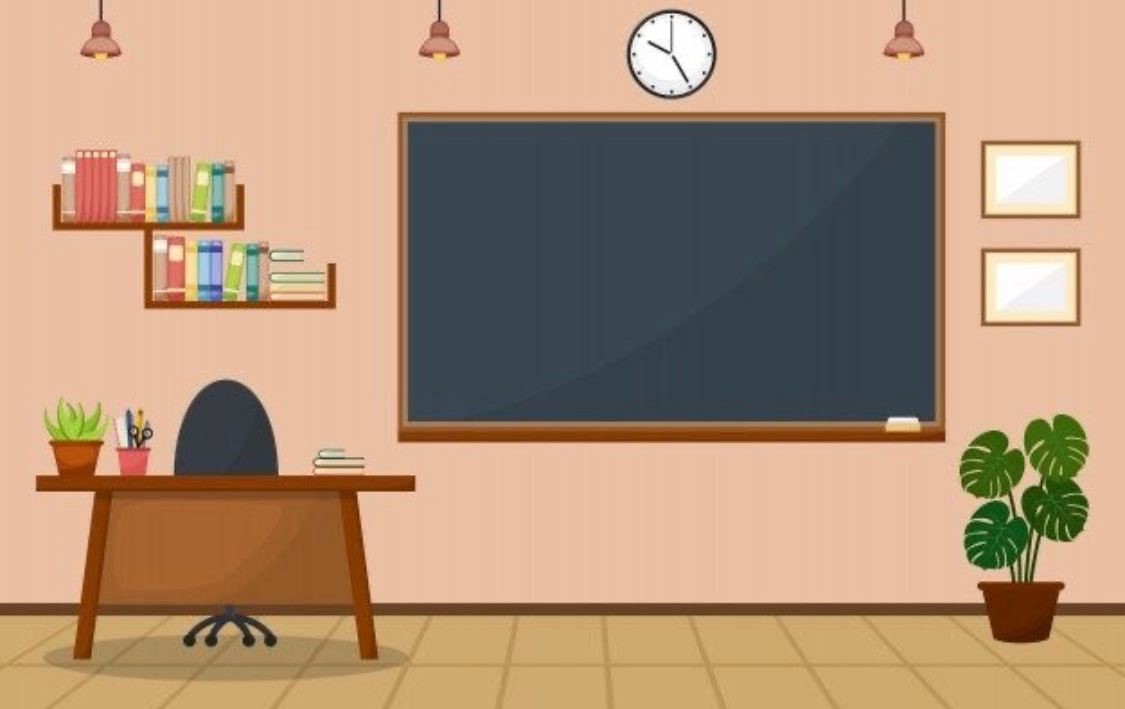 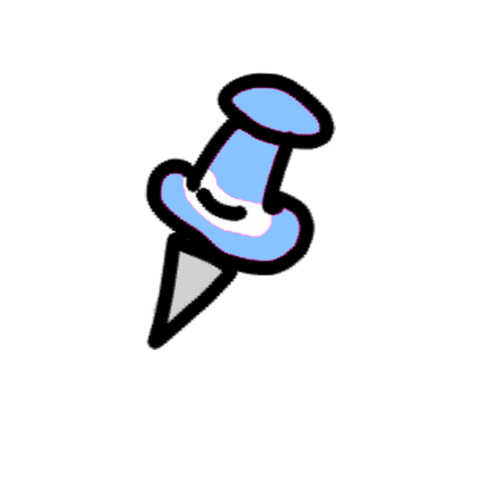 إنسانية الرسول
 صلى الله عليه وسلم
موضوع الدرس
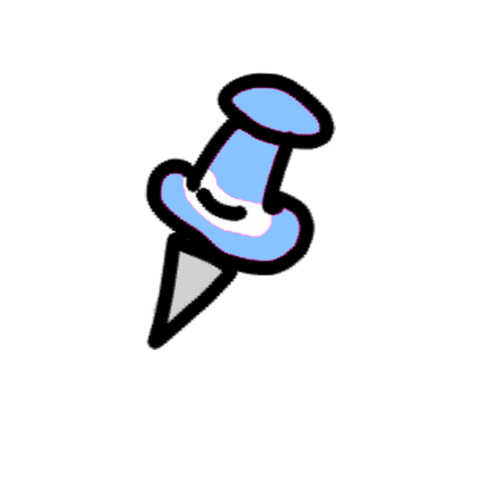 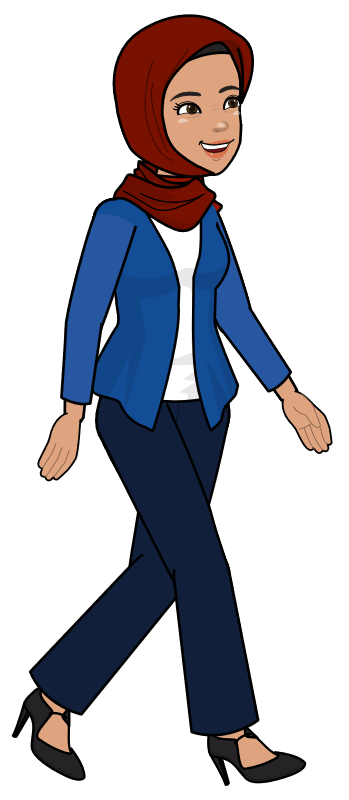 (2-4)- (2-3)  
تجري استدلالاً بسيطاً مع شواهد 
من المعلومات في النص.
معيار المنهج
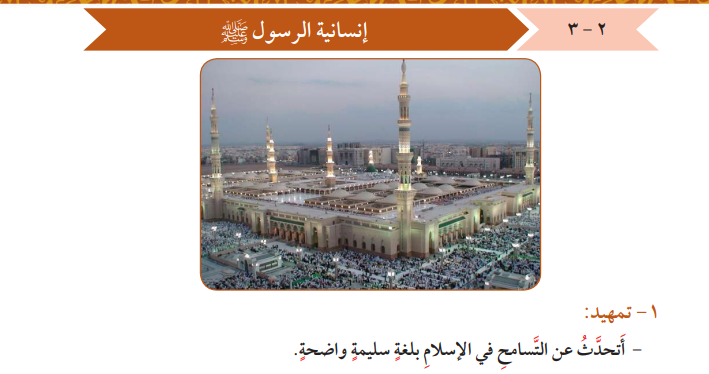 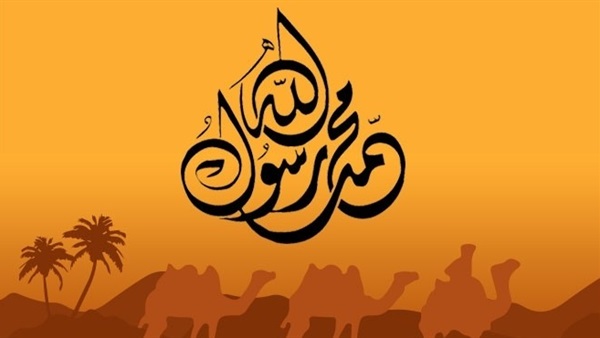 إنسانية الرسول
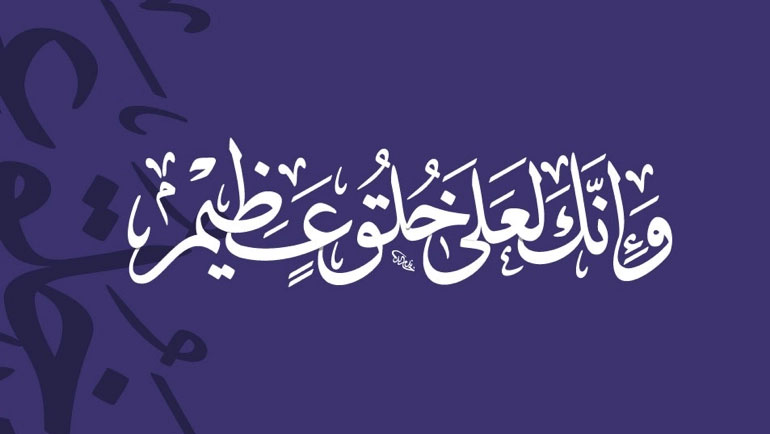 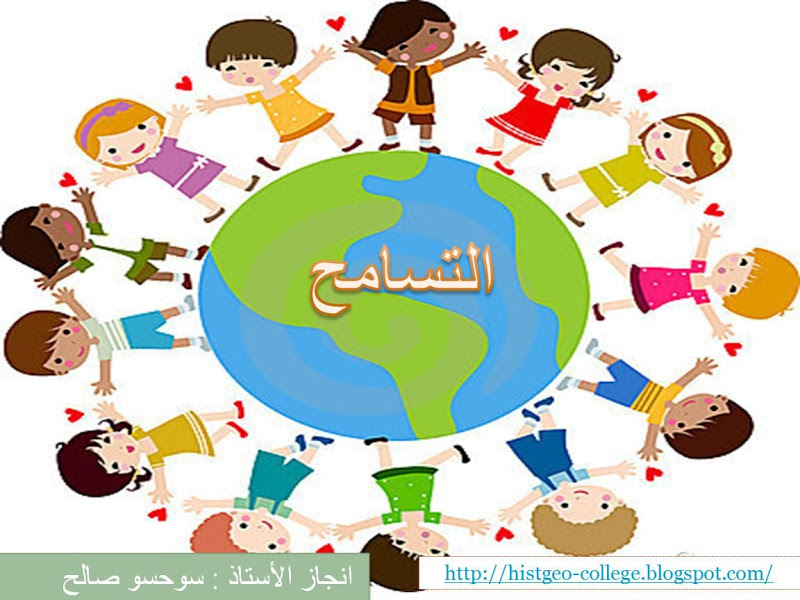 التسامح طريق الحرية والسعادة والنجاح
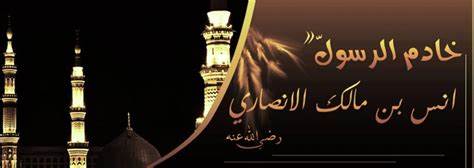 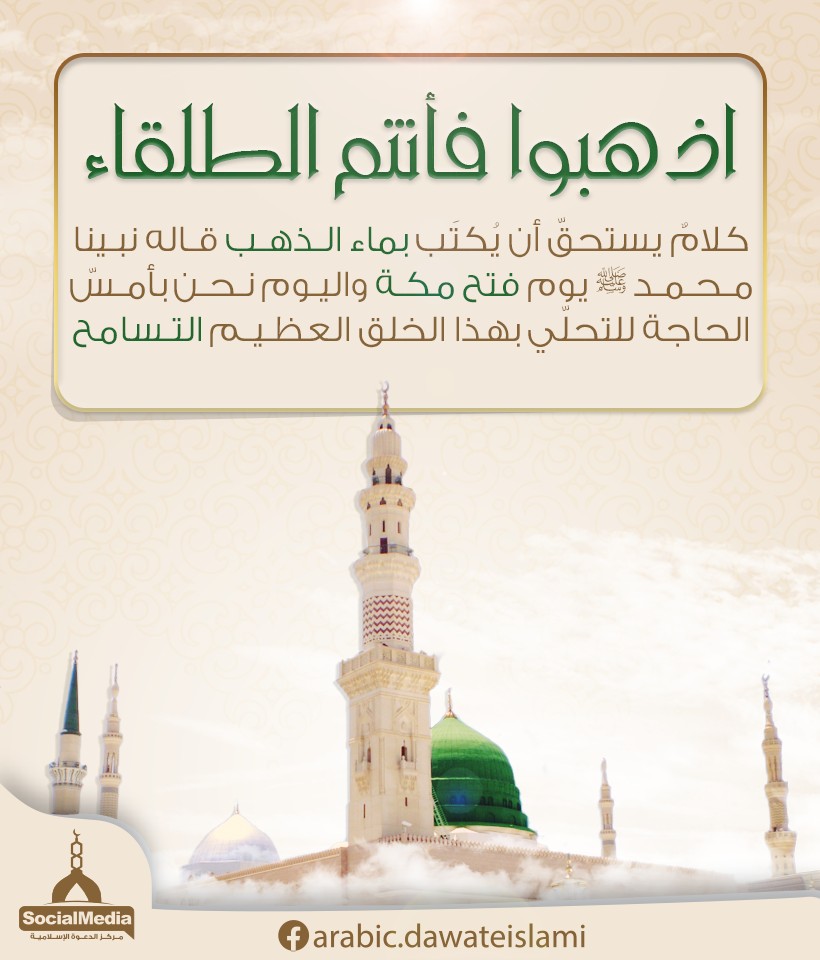 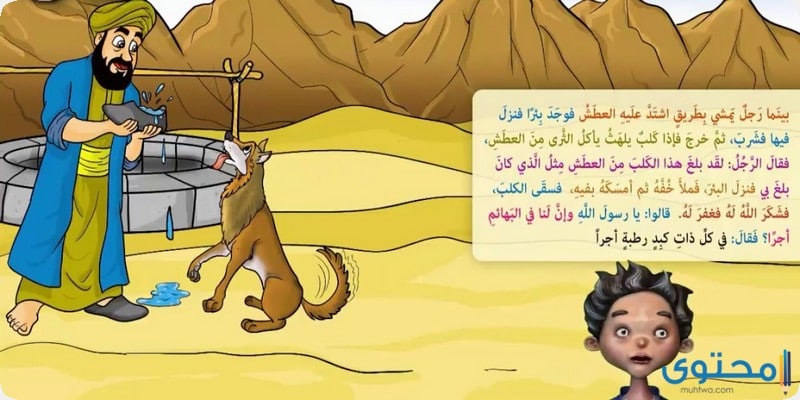 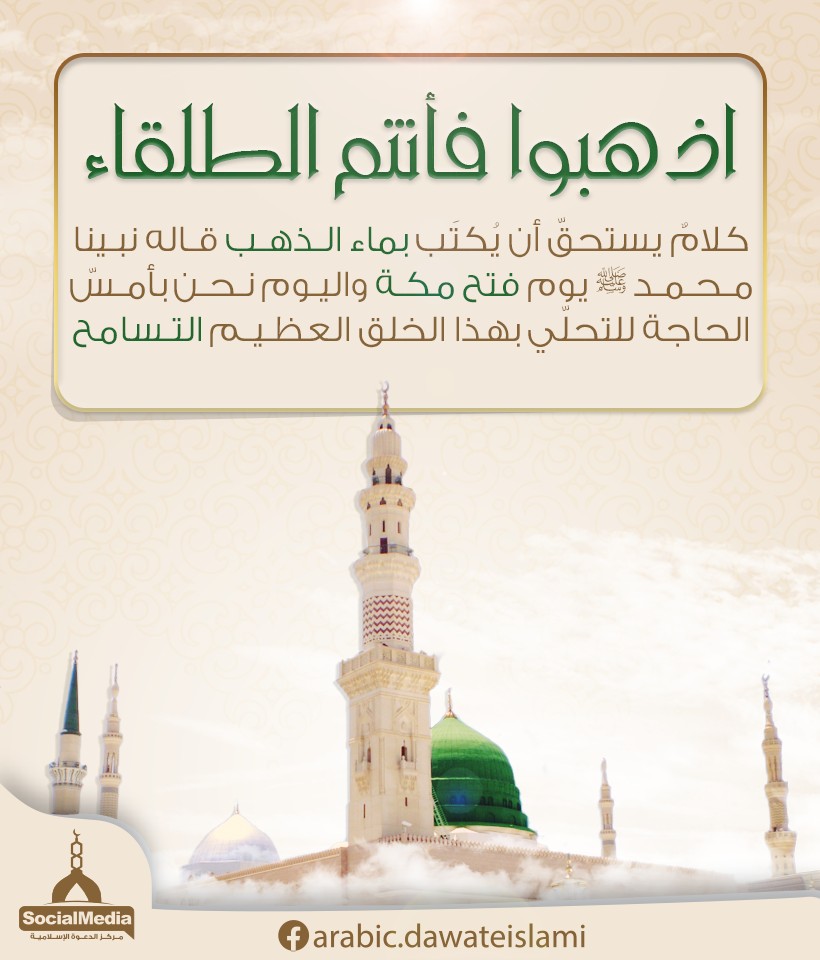 أتحدث عن التسامح في الإسلام بلغة سليمة واضحة.
-حُسن معاملة خادمه أنس بن مالك. -موقفه من أهل قريش عند فتح مكة فقال لهم " اذهبوا فأنتم الطلقاء " -كلما  تذكر الرفق  ذكر الرفق  بالحيوان.
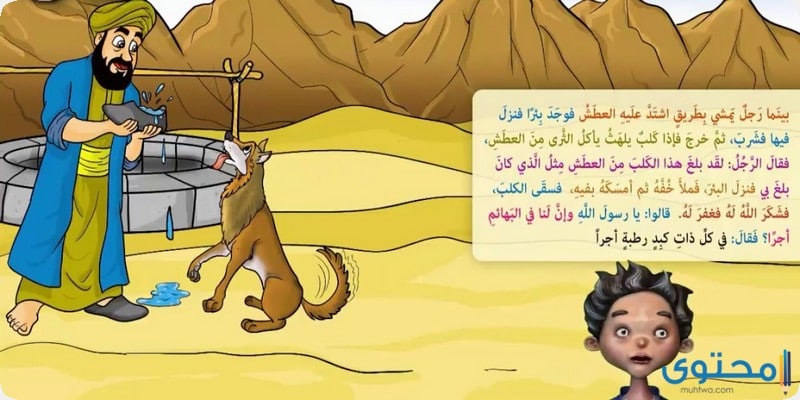 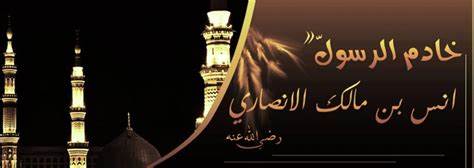 أقرأ الفقرة التالية ثم أستخرج مرادف كلمة (قوم):
ولسنا بحاجة إلى ذكر مواقفه - - المعلومة المشهودة مع قومه وغيرهم ، ويكفينا تذكر أنه حين مرت جنازة يهودي فقام لها فقيل له : إنها جنازة يهودي ، فقال : ” أليست نفسا ؟ ”
ولسنا بحاجة إلى ذكر مواقفه - صلى الله عليه وسلم - مع قومه ومع غيرهم، ويكفينا تذكر أنه حين مرت جنازة فقام لها فقيل له: إنها جنازة يهودي، فقال: "أليست نفسا؟ "
أعيد عرض الفقرة السابقة شفهيا مستخلصة قيمة عظيمة من الفقرة السابقة:
الإنسانية والرحمة
أستنتج دلالة قيام الرسول صلى الله عليه وسلم وقوفا حين   مرت جنازة يهودي.
تعظيمًا لأمر الله تعالى (الموت) وللقائمين بأمره في ذلك 
وهم الملائكة ولحرمة الموت واحترام النفس الإنسانية.
أستنتج دلالة قوله صلى الله عليه وسلم 
"أليست نفسا؟"
تقديرا  لعظيم  خلق  الله  - عز وجل - وأن ذلك 
يستحب مع كل جنازة